Demographic transition and its effect on longer-run growth and interest rates
Satyam Panday, Ph.D.
Senior Economist
Global Economics and Research
June 8, 2018
Copyright © 2018 by S&P Global. All rights reserved.
Global Population Growth is Slowing and Will do so through mid-century
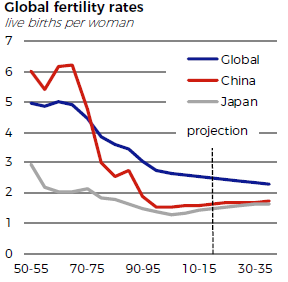 Source: Suttle Economics
2
Population growth rates are declining and, in some cases, even become negative
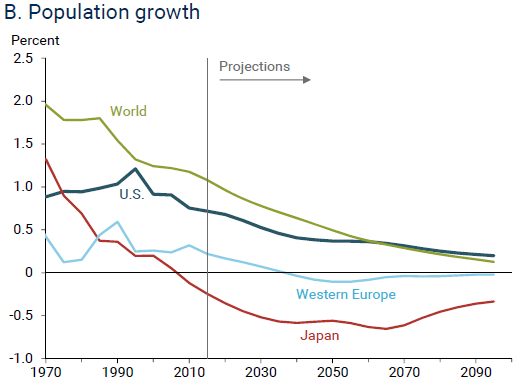 Source: San Francisco Fed using UN Population Projections 2015.
3
Source: Atlanta Fed
4
Source: Atlanta Fed
5
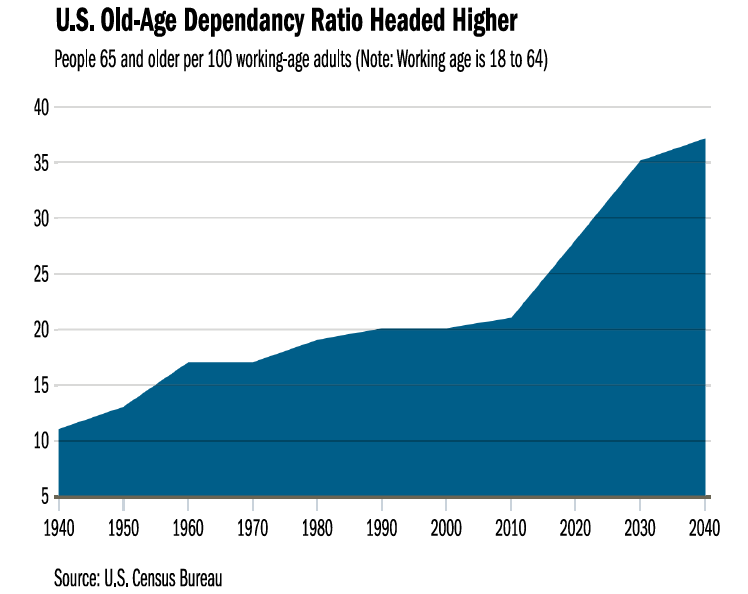 Source: Atlanta Fed
6
7
Implications for growth
Absent a renewed pick-up in productivity growth (such as we saw from 1994 through 2004), growth is thus likely to remain a notch slower.
8
The U.S. economy appears to be at potential…
Evolution of output gap (the gap between potential GDP and actual GDP)
…But the potential is a notch lower due to slow down in productivity growth and growth in labor force.
US Economic Landscape
9
Demographic transition has put significant downward pressure on interest rates
10
The combined influences from (1) savings being drawn down and (2) increased Federal outlays for care of the elderly pushes up the equilibrium real interest rate into the next decade or so, which could potentially offset any effects in the other direction resulting from lower population and, thus, real GDP growth.
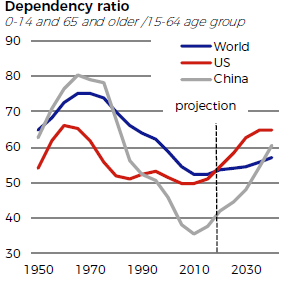 Source: Suttle Economics
11